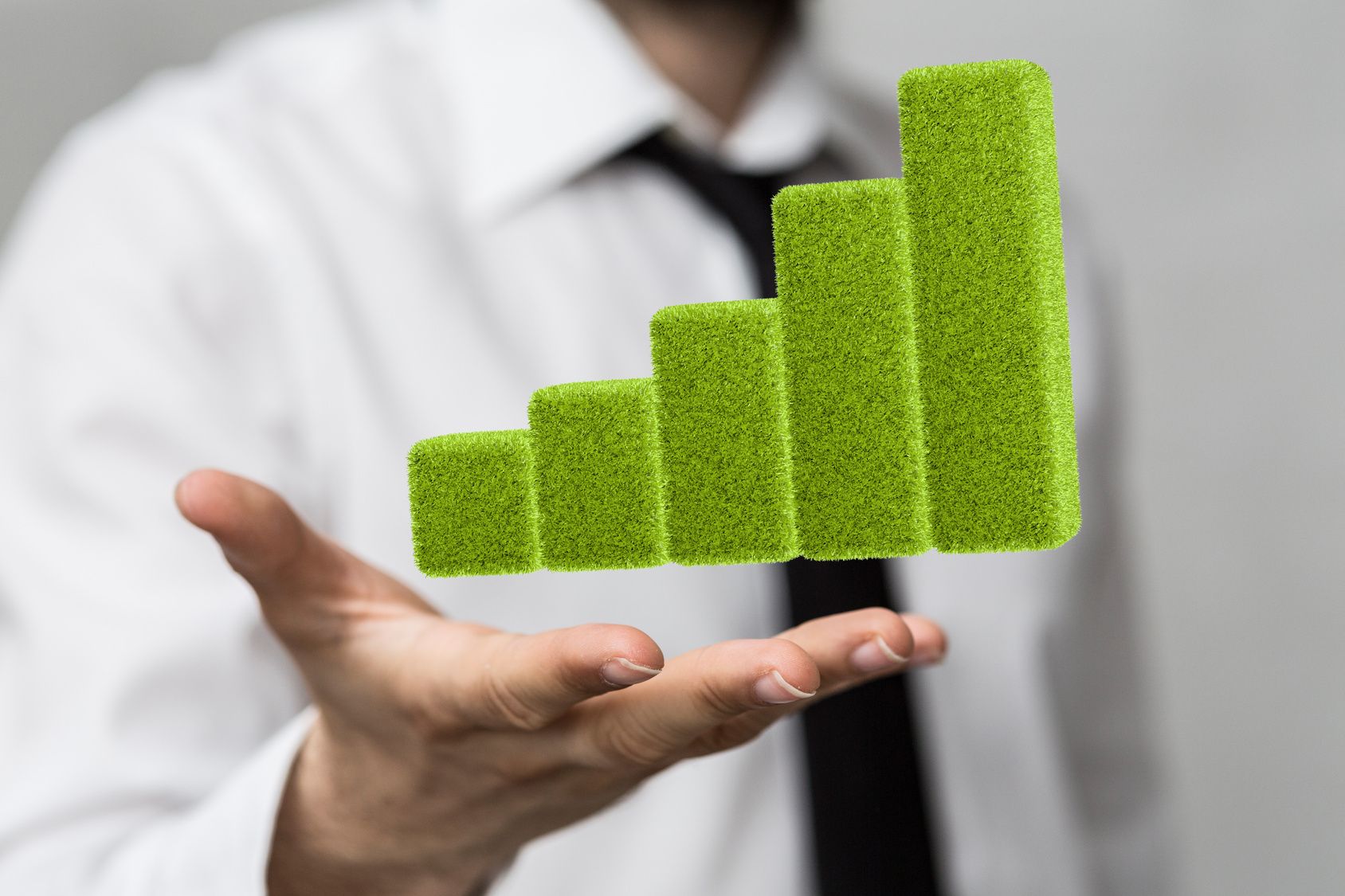 Z a i n w e s t u j m y   r a z e m   w   ś r o d o w i s k o
Narodowy Fundusz Ochrony Środowiska i Gospodarki Wodnej
Program „Czyste Powietrze” 
 Szkolenie dla pracowników socjalnych Ośrodków Pomocy Społecznej
Realizowane w ramach Projektu ” Ogólnopolski system wsparcia doradczego dla sektora publicznego, mieszkaniowego oraz przedsiębiorstw w zakresie efektywności energetycznej oraz OZE"
we współpracy z:
 Wojewódzkimi Funduszami Ochrony Środowiska i Gospodarki Wodnej
oraz Województwem Lubelskim
                                       Kielce, 20 marca 2018 r.
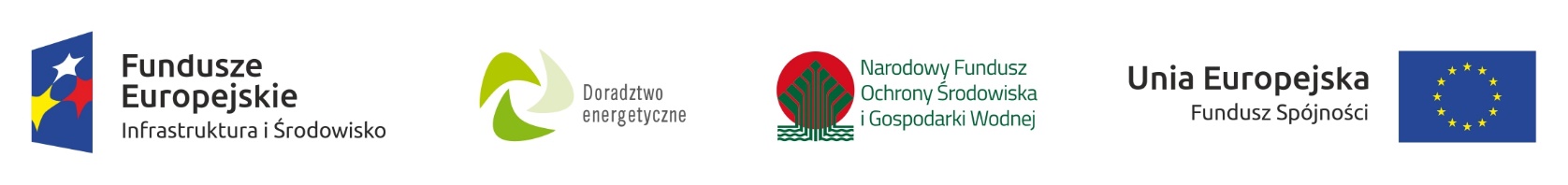 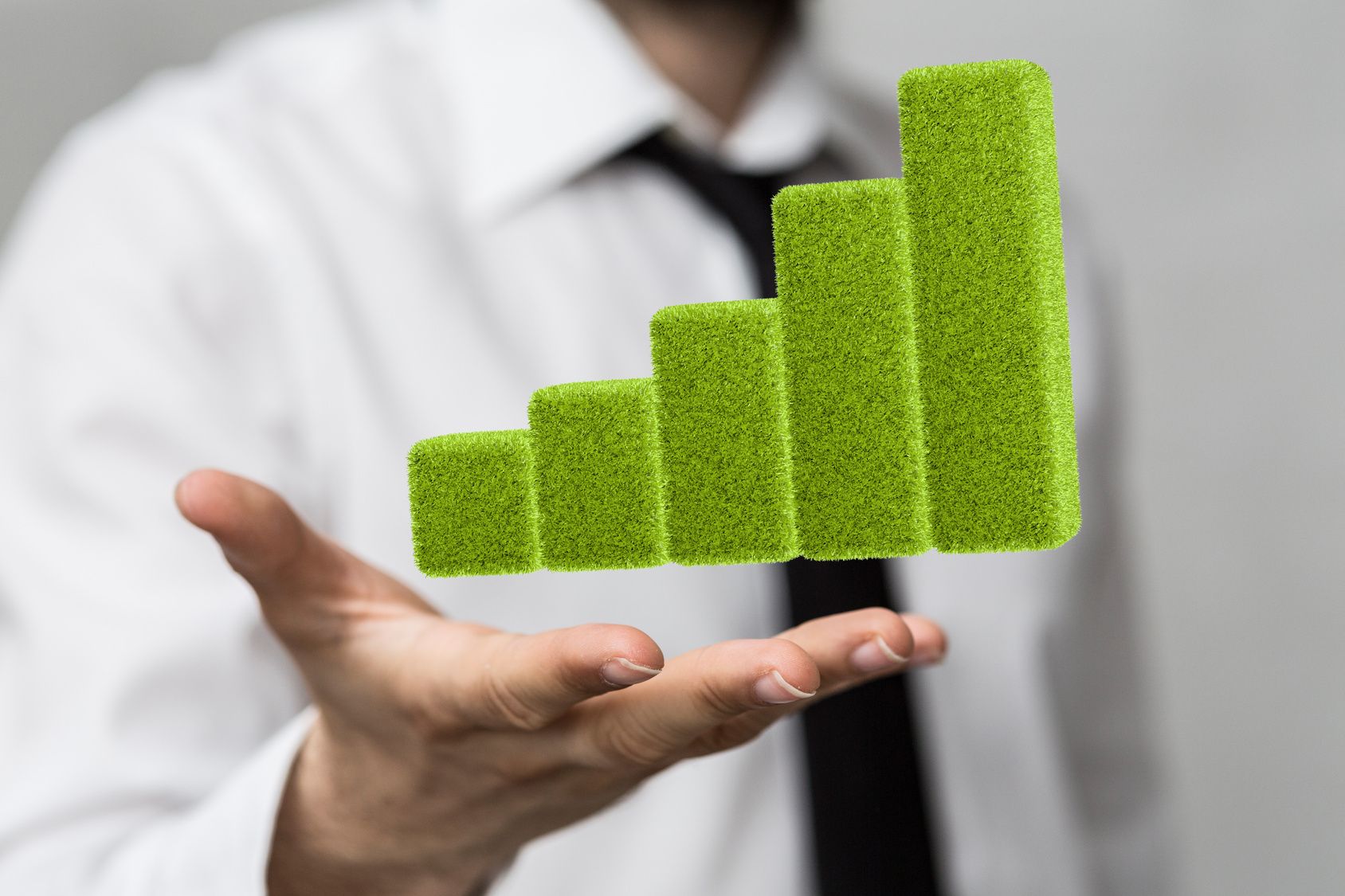 Z a i n w e s t u j m y   r a z e m   w   ś r o d o w i s k o
Narodowy Fundusz Ochrony Środowiska i Gospodarki Wodnej
Możliwość dofinansowania przedsięwzięć EE i OZE
dla osób fizycznych
Kielce, 20 marca 2018 r.
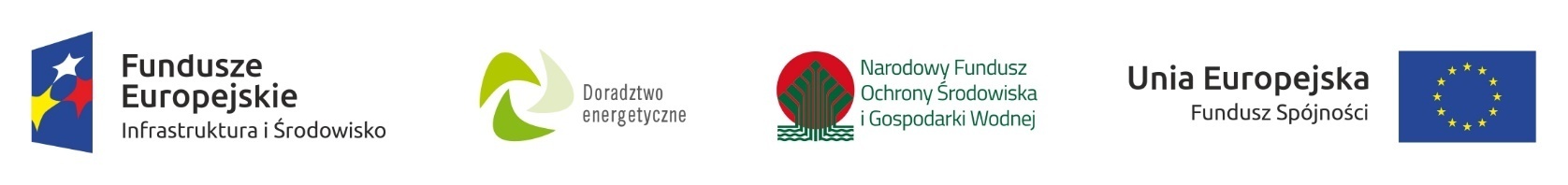 Plan prezentacji
Informacja ogólna na temat źródeł finansowania

Środki własne NFOŚiGW w zakresie efektywności energetycznej i OZE

Środki  WFOŚiGW oraz RPO
Wsparcie finansowe realizacji przedsięwzięć
Środki z funduszy europejskich i zagranicznych
Środki Krajowe
Środki własne NFOŚiGW
POIiŚ 2014-2020
NFOŚiGW
Linia demarkacyjna
RPO 2014-2020
Środki WFOŚiGW
 Inne środki np. BOŚ
Środki własne

Narodowy Fundusz Ochrony Środowiska i Gospodarki Wodnej
5
[Speaker Notes: Niebieskie w przygotowaniu, planowane]
3.5. Ochrona atmosfery Budownictwo energooszczędne
Już wkrótce !
Część 1) Dofinansowanie drewnianych domów energooszczędnych
Typ projektów: 
budowa budynku mieszkalnego  jednorodzinnego drewnianego,
zakup budynku mieszkalnego  jednorodzinnego drewnianego
 budynki, o których jest mowa powyżej, zrealizowanych w  okresie kwalifikowalności, ale przed otrzymaniem dotacji
Maksymalna powierzchnia do dofinansowania: 	do 150 m2

Forma dofinansowania: 	Dotacja 
Budżet programu:		do 50 mln zł
	
Dopłata - 230 zł/m2 powierzchni o regulowanej temperaturze
6
[Speaker Notes: Osoby fizyczne dysponujące ostateczną decyzją o pozwoleniu na budowę oraz posiadające prawo do dysponowania nieruchomością, na której będą budowały jednorodzinny drewniany budynek mieszkalny.
Przez „dysponowanie” nieruchomością należy rozumieć:
prawo własności (w tym współwłasność),
użytkowanie wieczyste.
Osoby fizyczne dysponujące uprawnieniem do przeniesienia przez dewelopera na swoją rzecz:
prawa własności nieruchomości, wraz z budynkiem mieszkalnym drewnianym jednorodzinnym, który deweloper  na niej wybuduje albo użytkowania wieczystego nieruchomości gruntowej i własności budynku mieszkalnego jednorodzinnego drewnianego, który będzie na niej posadowiony i stanowić będzie odrębną nieruchomość.
Uprawnienie beneficjenta do przeniesienia przez dewelopera na swoją rzecz praw, o których mowa w ust. 7.4 pkt. 2) musi wynikać z:
umowy deweloperskiej, zawartej w formie aktu notarialnego, zawierającej zobowiązanie
dewelopera do: ustanowienia odrębnej własności i przekazania tej własności na rzecz beneficjenta albo do przeniesienia na beneficjenta własności nieruchomości zabudowanej budynkiem mieszkalnym  drewnianym jednorodzinnym albo użytkowania wieczystego nieruchomości gruntowej i własności budynku mieszkalnego drewnianego jednorodzinnego na niej posadowionego, stanowiącego odrębną nieruchomość;
umowy przedwstępnej, zawartej w formie aktu notarialnego, sprzedaży i ustanowienia
odrębnej własności albo umowy przedwstępnej, zawartej w formie aktu notarialnego, sprzedaży i przeniesienia na rzecz beneficjenta własności nieruchomości zabudowanej budynkiem mieszkalnym drewnianym jednorodzinnym albo użytkowania wieczystego nieruchomości gruntowej i własności budynku mieszkalnego drewnianego jednorodzinnego na niej posadowionego stanowiącego odrębną nieruchomość;
Osoby fizyczne, które wybudowały budynek mieszkalny jednorodzinny drewniany finansowany przy udziale kredytu, spełniający wymagania określone ust. 7.2 i 7.3 oraz zasady określone w regulaminie naboru.  
Osoby fizyczne, które nabyły budynek mieszkalny jednorodzinny drewniany, spełniający wymagania określone w  ust. 7.2 oraz zasady określone w regulaminie naboru.]
BLOK 7 

Oferta WFOŚiGW w Kielcach  dofinansowywania przedsięwzięć w zakresie EE i OZE w budownictwie skierowana do osób fizycznych
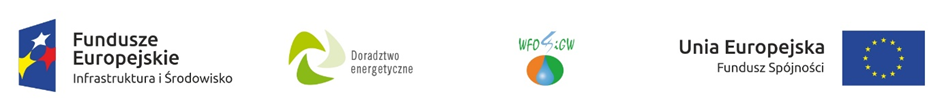 WFOŚiGW w Kielcach nadal kontynuuje dofinansowanie przedsięwzięć dotyczących:
wymiany starych kotłów/pieców na nowoczesne o wyższej sprawności,
termomodernizacji budynków mieszkalnych jednorodzinnych,
instalacji odnawialnych źródeł energii na potrzeby bytowe w budynkach mieszkalnych jednorodzinnych.
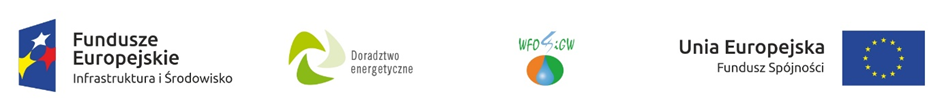 Informacja o warunkach dofinansowania przezWFOŚiGW w Kielcach działań realizowanych przez osoby fizyczne
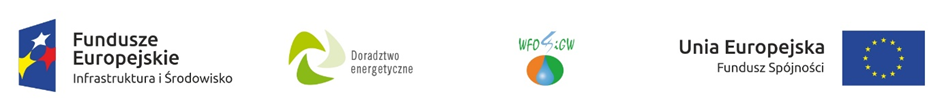 WFOŚiGW w Kielcach udziela dofinansowania osobom fizycznym w ramach 2 programów
ZORZA – Czyste powietrze nad świętokrzyskim – dotacja do zadań zakończonych
Dofinansowaniem objęte są następujące działania w budynkach mieszkalnych jednorodzinnych: 
Podłączenia do sieci ciepłowniczej lub gazowej wraz z trwałym odłączeniem od instalacji obecnego kotła/pieca.
Wymiana pieców/kotłów opalanych paliwem stałym (węgiel, biomasa) na nowoczesne o wyższej sprawności, przy czym instalacja kotłów na paliwa stałe spełniających wymogi rozporządzenia z dnia 1 sierpnia 2017 r. w sprawie wymagań dla kotłów na paliwo stałe (Dz.U. z 2017 r., poz. 1690), możliwa jest wyłącznie na terenach, gdzie nie ma dostępu do sieci ciepłowniczej lub gazowej,
Wymiana pieców/kotłów opalanych paliwem gazowym/olejowym na zasilane wyłącznie energią elektryczną,
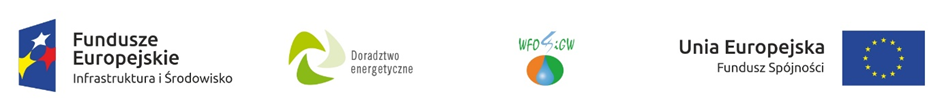 Możliwości dofinansowania ze środków krajowych WFOŚiGW w Kielcach
Warunki dofinasowania w programie ZORZA dotacja w wysokości:
3 000 zł w przypadku kotłów na paliwo stałe opalanych węglem (np. ekogroszek),
3 500 zł w przypadku kotłów na paliwo stałe opalanych biomasą (np. pellet),
4 000 zł w przypadku kotłów na paliwo ciekłe lub gazowe,
5 000 zł w przypadku urządzeń zasilanych wyłącznie energią elektryczną (np. pompa ciepła, piec akumulacyjny) lub podłączenia do miejskiej sieci ciepłowniczej. 
przy czym maksymalna kwota dotacji nie może przekroczyć 100 % kosztów kwalifikowanych wyliczonych przez Fundusz na podstawie przedłożonych przez wnioskodawcę faktur. 

Wniosek o dofinasowanie składany jest  
po zrealizowaniu zadania!!!
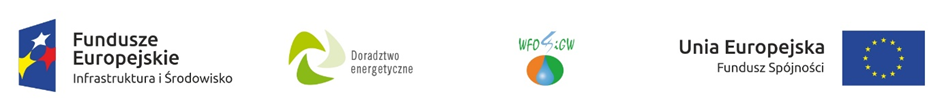 Możliwości dofinansowania ze środków krajowych WFOŚiGW w Kielcach
Koszty kwalifikowane zadania :
koszty zakupu i montażu nowej instalacji technologicznej kotłowni wraz z niezbędną aparaturą kontrolno-pomiarową, instalacją elektryczną w obrębie kotłowni oraz zbiornikami na paliwo, systemu odprowadzania spalin, instalacją c.w.u., wewnętrzną instalacją co, c.w.u., 
koszty demontażu kotła / urządzeń kotłowni,
koszty przyłącza do sieci gazowej lub cieplnej, 
podatek od towarów i usług (VAT) w sytuacji, gdy Wnioskodawcy nie przysługuje prawo ubiegania się o zwrot VAT, (jeżeli podatek VAT może zostać odzyskany z Urzędu Skarbowego, to podatek ten nie jest kosztem kwalifikowanym),
koszty poniesione po 30.09.2017 roku.
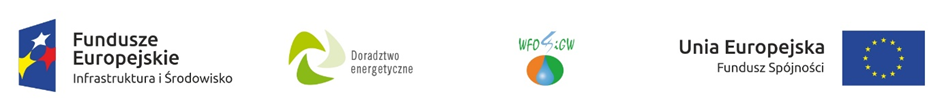 „ ZORZA” - Czyste powietrze nad świętokrzyskim - Edycja 2018 

Czynności, które powinien wykonać zainteresowany dofinansowaniem w ramach Programu:

Złożenie wniosku (wzór wniosku znajduje się na stronie internetowej) z wymaganymi załącznikami: 
protokołem demontażu starego kotła i montażu nowego kotła lub podłączenia do sieci ciepłowniczej/gazowej z montażem kotła gazowego lub pompy ciepła (przykładowy protokół odbioru/oświadczenie o samodzielnym demontażu kotła znajdują się na stronie internetowej),
oryginałem faktury/faktur na kwotę nie mniejszą od spodziewanej dotacji (wraz z potwierdzeniem zapłaty) z kopią umowy z wykonawcą (jeśli występuje) - oryginał faktury/faktur zostanie zwrócony wnioskodawcy na etapie podpisania umowy, z adnotacją o dofinansowaniu zadania ze środków WFOŚiGW w Kielcach,
w przypadku montażu kotła na paliwa stałe (spełniającego wymogi rozporządzenia z 2017 r.):
zaświadczenie z Zakładu Gazowniczego lub Informacja z Urzędu Gminy o braku możliwości podłączenia do sieci gazowej,
zaświadczenie z Zakładu Ciepłowniczego lub Informacja z Urzędu Gminy o braku możliwości podłączenia do sieci ciepłowniczej,
z wnioskiem składany jest załącznik nr 1, zawierający dane osobowe Dotowanego/ Dotowanych do PIT 8C.
Podpisanie umowy o dofinansowanie.
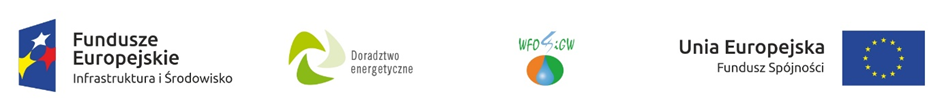 „ ZORZA” - Czyste powietrze nad świętokrzyskim - Edycja 2018 

Procedura załatwiania sprawy:
Rozpatrywanie wniosków odbywa się w kolejności złożenia kompletnego podpisanego wniosku w formie papierowej).
Ocena złożonego wniosku - czas oceny wniosku przez Fundusz wynosi do 60 dni kalendarzowych od daty złożenia wniosku o dofinansowanie (termin ulega wydłużeniu o czas złożenia uzupełnienia wniosku). 
W przypadku konieczności uzupełnienia wniosku o dodatkowe dokumenty lub złożenia wyjaśnień, Wnioskodawca zostanie o tym fakcie poinformowany pisemnie (elektronicznie lub papierowo) wraz z podaniem terminu złożenia brakujących/wymagających korekty dokumentów (Wnioskodawca winien uzupełnić brakujące dokumenty maksymalnie w terminie do 14 dni od daty otrzymania wezwania do uzupełnienia). Możliwa jest poprawa wniosku przez pracownika Funduszu po uzgodnieniu z Wnioskodawcą w zakresie oczywistych omyłek, błędów rachunkowych oraz niespójności dokumentów - zmiany Wnioskodawca ma obowiązek potwierdzić podpisem. W przypadku nieuzupełnienia wniosku o dofinansowanie w wyznaczonym terminie, wniosek traktowany będzie jako rezygnacja z ubiegania się o dofinansowanie. 
Wniosek oceniony zostaje skierowany pod obrady Zarządu Wojewódzkiego Funduszu. Zarząd podejmuje decyzję w sprawie udzielenia dofinansowania w formie uchwały. Wnioskodawca zostanie poinformowany o terminie podpisania umowy.
Podpisanie umowy.
Przekazanie dotacji na konto bankowe w terminie 14 dni od podpisania umowy.
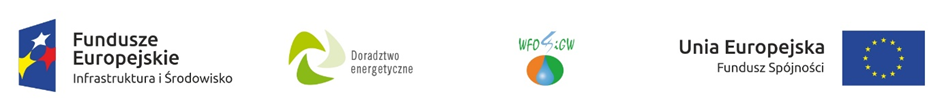 Możliwości dofinansowania ze środków krajowych WFOŚiGW w Kielcach
Program pożyczkowy dla osób fizycznych 

„AURA”

Ograniczenie emisji zanieczyszczeń do powietrza poprzez modernizację indywidualnych kotłowni, zakup i montaż odnawialnych źródeł energii, termomodernizację budynków
 – Edycja 2018
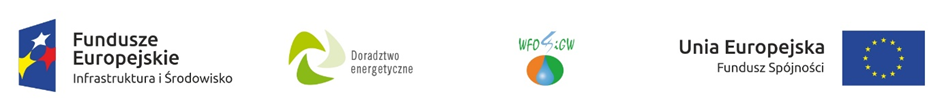 Możliwości dofinansowania ze środków krajowych WFOŚiGW w Kielcach
Dofinansowaniem objęte są inwestycje w budynkach mieszkalnych jednorodzinnych :

1.Inwestycje w budynkach mieszkalnych jednorodzinnych istniejących:
1)	 Wymiana pieców/kotłów opalanych paliwem:
stałym (węgiel, biomasa) na nowoczesne o wyższej sprawności, przy czym instalacja kotłów na paliwa stałe spełniających wymogi rozporządzenia z dnia 1 sierpnia 2017 r. w sprawie wymagań dla kotłów na paliwo stałe (Dz.U. z 2017 r., poz. 1690), możliwa jest wyłącznie na terenach, gdzie nie ma dostępu do sieci ciepłowniczej lub gazowej,
olejowym na opalane paliwem gazowym, lub na źródła ciepła wykorzystujące wyłącznie energię elektryczną, 
gazowym na źródła ciepła wykorzystujące wyłącznie energię elektryczną.
przy czym wymiana pieców/ kotłów wymieniona w pkt. od a) do c) wymaga trwałego odłączenia od instalacji obecnego kotła.  
2)	 Podłączenia do sieci ciepłowniczej lub gazowej wraz z trwałym odłączeniem od instalacji obecnego kotła/pieca.
3)	 Termomodernizacja: ocieplenie ścian budynków, ocieplenie dachów, stropodachów, stropów nad ostatnią kondygnacją, ocieplenie ścian piwnic, stropów piwnic, wymiana okien, drzwi zewnętrznych, wymiana instalacji centralnego ogrzewania (c.o.) i ciepłej wody użytkowej (c.w.u.), modernizacja/ montaż instalacji wentylacyjnej, w tym rekuperacja, wynikająca z audytu energetycznego określającego możliwe do wykonania działania mające na celu dostosowanie obiektu do obowiązujących lub przyszłych warunków technicznych, jakim powinny odpowiadać budynki, wraz z wyliczeniem oszczędności energii.
4)	Zakup i montaż nowych kolektorów słonecznych. 
5)	Zakup i montaż nowych pomp ciepła lub innych źródeł ciepła zasilanych energią elektryczną. 
6)	Zakup i montaż nowych instalacji fotowoltaicznych.
7)	Zakup i montaż nowych instalacji wykorzystującej energię wiatru
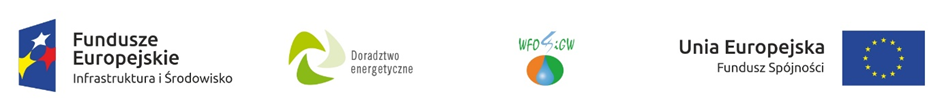 Możliwości dofinansowania ze środków krajowych WFOŚiGW w Kielcach
2. Inwestycje w budynkach mieszkalnych jednorodzinnych nowobudowanych:
Zakup i montaż nowych pomp ciepła lub innych źródeł ciepła zasilanych energią elektryczną.
Zakup i montaż kotłów na paliwo:
gazowe,
biomasę spełniających wymogi rozporządzenia z dnia 1 sierpnia 2017 r. w sprawie wymagań dla kotłów na paliwo stałe (Dz.U. z 2017 r., poz. 1690) wyłącznie na terenach, gdzie nie ma dostępu do sieci ciepłowniczej lub gazowej,
Podłączenia do sieci ciepłowniczej lub gazowej. 
Zakup i montaż nowych kolektorów słonecznych.
Zakup i montaż nowych instalacji fotowoltaicznych.
Zakup i montaż nowych instalacji wykorzystującej energię wiatru.
Zakup i montaż rekuperatora.
Możliwości dofinansowania ze środków krajowych WFOŚiGW w Kielcach
Pełny katalog kosztów kwalifikowanych 
oraz niekwalifikowanych określony jest 
w punkcie IV Programu.

Koszt kwalifikowany zadania stanowią wydatki poniesione 
po 01.03.2018 r.
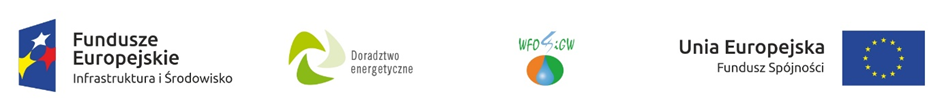 Możliwości dofinansowania ze środków krajowych WFOŚiGW w Kielcach
Warunki dofinansowania w ramach programu AURA dla osób fizycznych:
Dofinansowanie w formie pożyczki do 100% kosztu  kwalifikowanego zadania,
minimalna kwota pożyczki  6 000 zł,
oprocentowanie w wysokości 3 % w stosunku  rocznym,
umorzenie pożyczki do 20 % po  3 lat spłaty (łącznie z okresem karencji)
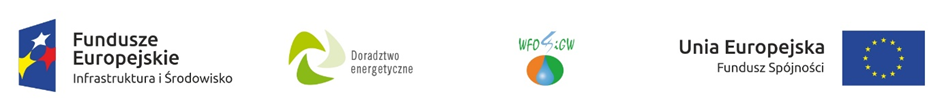 Możliwości dofinansowania ze środków zagranicznych w ramach RPO WŚ 2014-2020 dla osób fizycznych
W roku 2017 prowadzony był nabór na działanie 3.1 Wytwarzanie i dystrybucja energii pochodzącej ze źródeł odnawialnych – PROJEKTY PARASOLOWE

Wnioskodawcą pomocy jest gmina.   

Maksymalna wartość dofinansowania dla projektu to 3 000 000,00 zł.
Maksymalny dopuszczalny poziom dofinansowania projektu - poziom maksymalnej intensywności wsparcia do 60%, liczonych w stosunku do całkowitych kosztów kwalifikowalnych. 

W roku 2018 i w latach następnych  projekty te będą realizowane na terenie woj. świętokrzyskiego
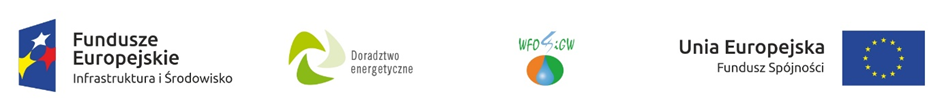 Możliwości dofinansowania ze środków zagranicznych w ramach RPO WŚ 2014-2020 dla osób fizycznych
Jedno z kryteriów premiuje projekty, których realizacja skutkować będzie objęciem projektem jak największej liczby gospodarstw domowych, w których zainstalowane będzie OZE, dotkniętych  problemem ubóstwa energetycznego.
Za gospodarstwa domowe dotknięte problemem ubóstwa energetycznego uważane są te, których członkowie w dniu złożenia wniosku o objęcie projektem parasolowym posiadać będą przyznane prawo do dodatku mieszkaniowego i/lub energetycznego: 
albo w ciągu 12 miesięcy poprzedzających złożenie wniosku o objęcie projektem parasolowym otrzymali pomoc rzeczową w postaci opału (lub ryczałtu na jego zakup) w rozumieniu ustawy z 21 czerwca 2001 r. o dodatkach mieszkaniowych (j.t. Dz.U. z 2013 nr 966 ze zm.) oraz przepisów o pomocy społecznej,
gospodarstwa domowe których członkami są osoby z niepełnosprawnością czyli osoby niepełnosprawne w rozumieniu ustawy z dnia 27 sierpnia 1997 r. o rehabilitacji zawodowej i społecznej oraz zatrudnianiu osób niepełnosprawnych (Dz. U. z2011 r. Nr 127, poz. 721, z późn. zm.), a także osoby z zaburzeniami psychicznymi, w rozumieniu ustawy z dnia 19 sierpnia 1994 r. o ochronie zdrowia psychicznego (Dz. U. z2011 r. Nr 231, poz. 1375),
gospodarstwa domowe których członkowie, w dniu złożenia wniosku o objęcie projektem parasolowym posiadać będą przyznane prawo do świadczenia rodzinnego w rozumieniu ustawy z dnia 28 listopada 2003r. oświadczeniach rodzinnych,
gospodarstwa domowe których członkami są rodziny wielodzietne i/lub rodziny zastępcze, odpowiednio w rozumieniu ustawy z dnia 28 listopada 2003r. o świadczeniach rodzinnych oraz ustawy z dnia 9 czerwca 2011 o wspieraniu rodziny i systemie pieczy zastępczej.
Kryterium dotyczy osób zameldowanych w lokalu / budynku, w którym instalowane będzie OZE.
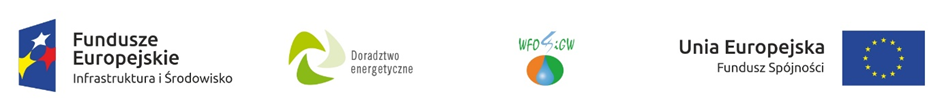 Możliwości dofinansowania ze środków zagranicznych w ramach RPO WŚ 2014-2020 dla osób fizycznych
W ramach tego działania wsparciem objęte będą projekty polegające na budowie infrastruktury, służącej do wytwarzania energii elektrycznej i/lub cieplnej, pochodzącej ze źródeł odnawialnych (energia słoneczna, geotermalna oraz aerotermalna) z możliwością podłączenia do sieci dystrybucyjnej/ przesyłowej. Energia wytworzona z montowanych instalacji musi być zużywana przede wszystkim na potrzeby własne gospodarstw domowych uczestniczących w projekcie, czyli zasilać instalacje w budynkach mieszkalnych, a tylko jej niewykorzystana część może być wprowadzona do sieci  zewnętrznej (np.  elektroenergetycznej).
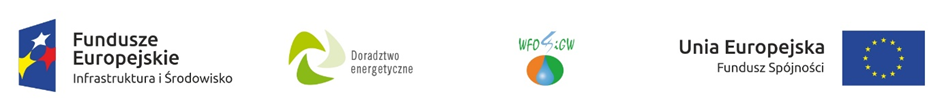 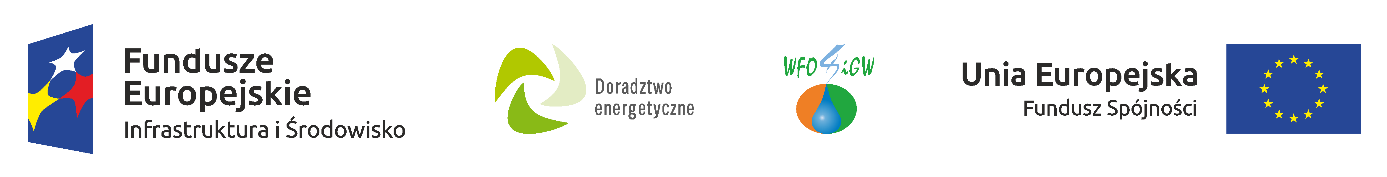 Dziękujemy za uwagę


Wojewódzki Fundusz 
Ochrony Środowiska 
i Gospodarki Wodnej 
w Kielcach
tel. 041 33 35 221
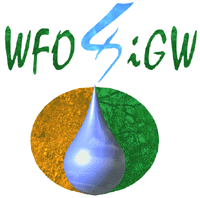 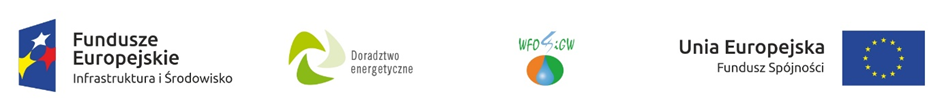